Seismica: a community-led diamond open access 
journal at the service of seismology worldwide
Marino Protti, Gareth Funning, Tiegan Hobbs, Christie Rowe, Catherine Rychert, Danielle Sumy 

Affiliation / Organization / Company / Institute [if any / Font: Arial Size: 14]
P5.4-824
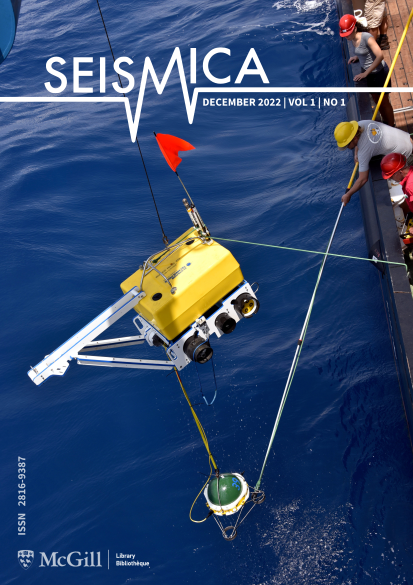 Seismica is a community-driven, diamond open-access journal, meaning articles are free to publish and free to read, without a subscription. Authors retain full copyright. Equity, diversity, and inclusion are central to the goals, policies, and procedures of Seismica.
Seismica publishes four types of manuscripts:

Research articles
Fast Reports 
Reports, 
Null results / failed experiments: 
Software Reports: 
Data-based Reports 
Opinion articles and reviews
	Special Issues
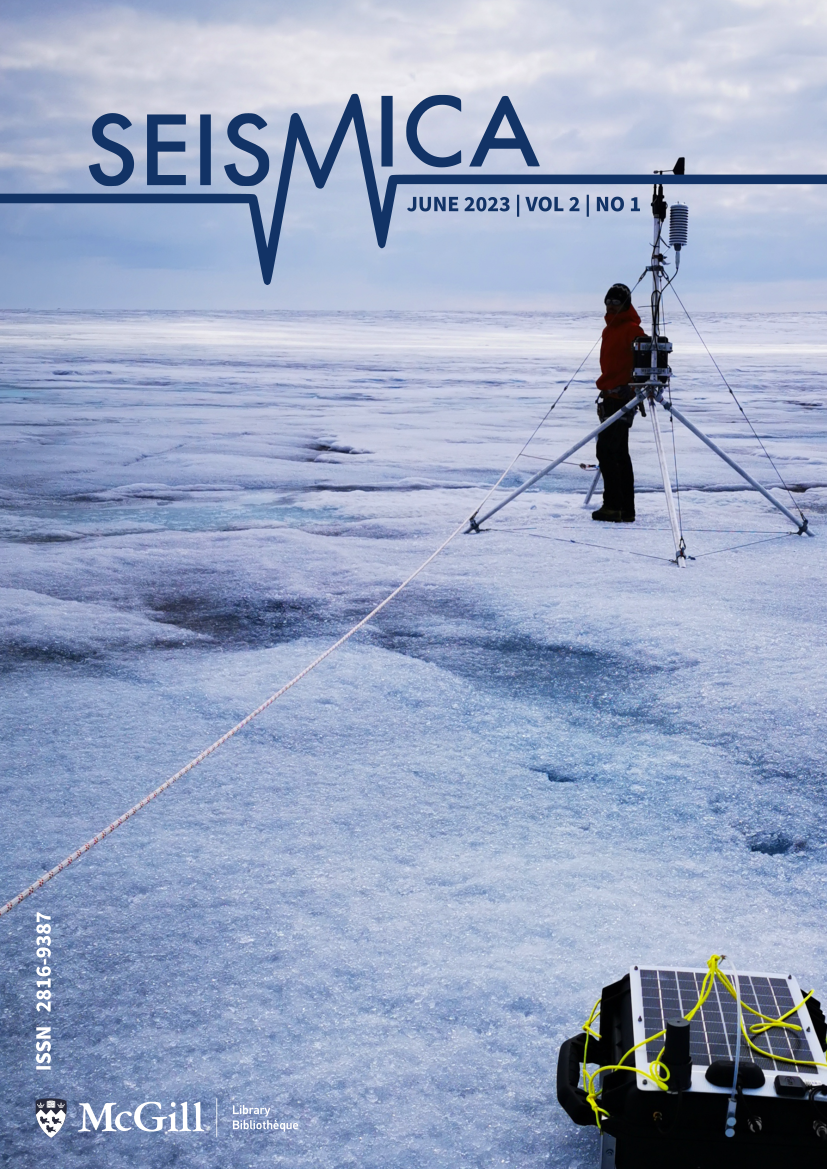 Seismicia is a truly global publication, with authorship and editors from across disciplines and continents.
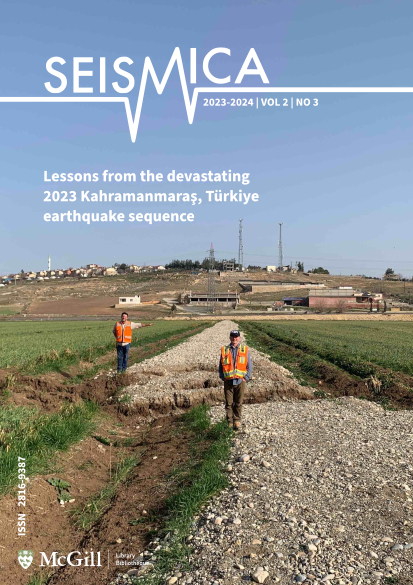